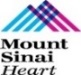 Complex Coronary Live Case Series
In collaboration with
	www.CCClivecases.org
                     from
   Cardiac Cath Lab, Mount Sinai Heart, NY, USA
			in
 Association with CME MEDIQUEST
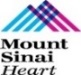 Disclosures
Samin K. Sharma, MD, MSCAI, FACC
    Speaker’s Bureau – BSC

Annapoorna S. Kini, MD, MRCP, FACC
	Nothing to disclose

Karunakar Rapolu, MD, DM (Guest Faculty)
K.M.K Reddy, MD, DM, FACC, FCSI, FESC (Moderator)
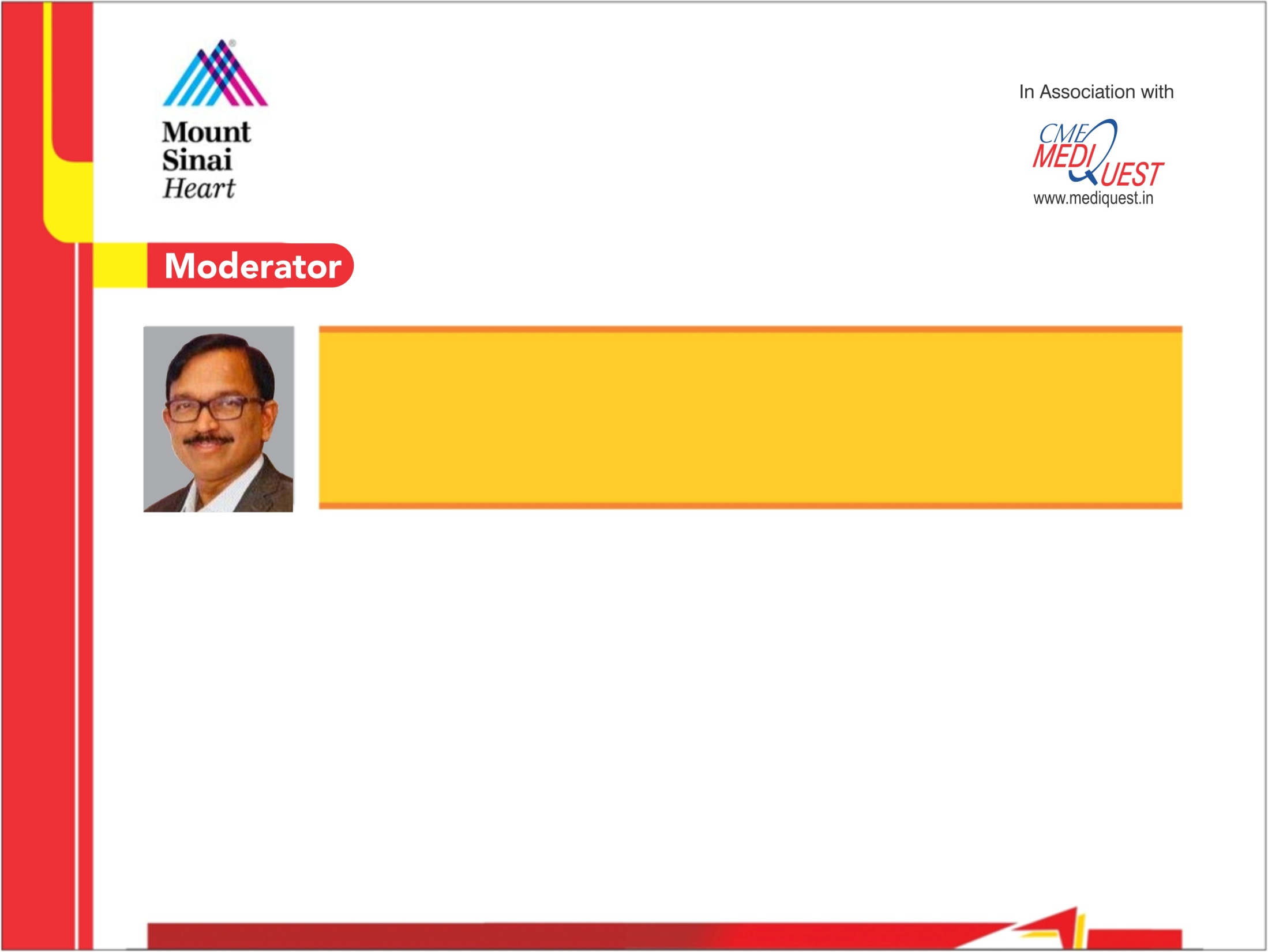 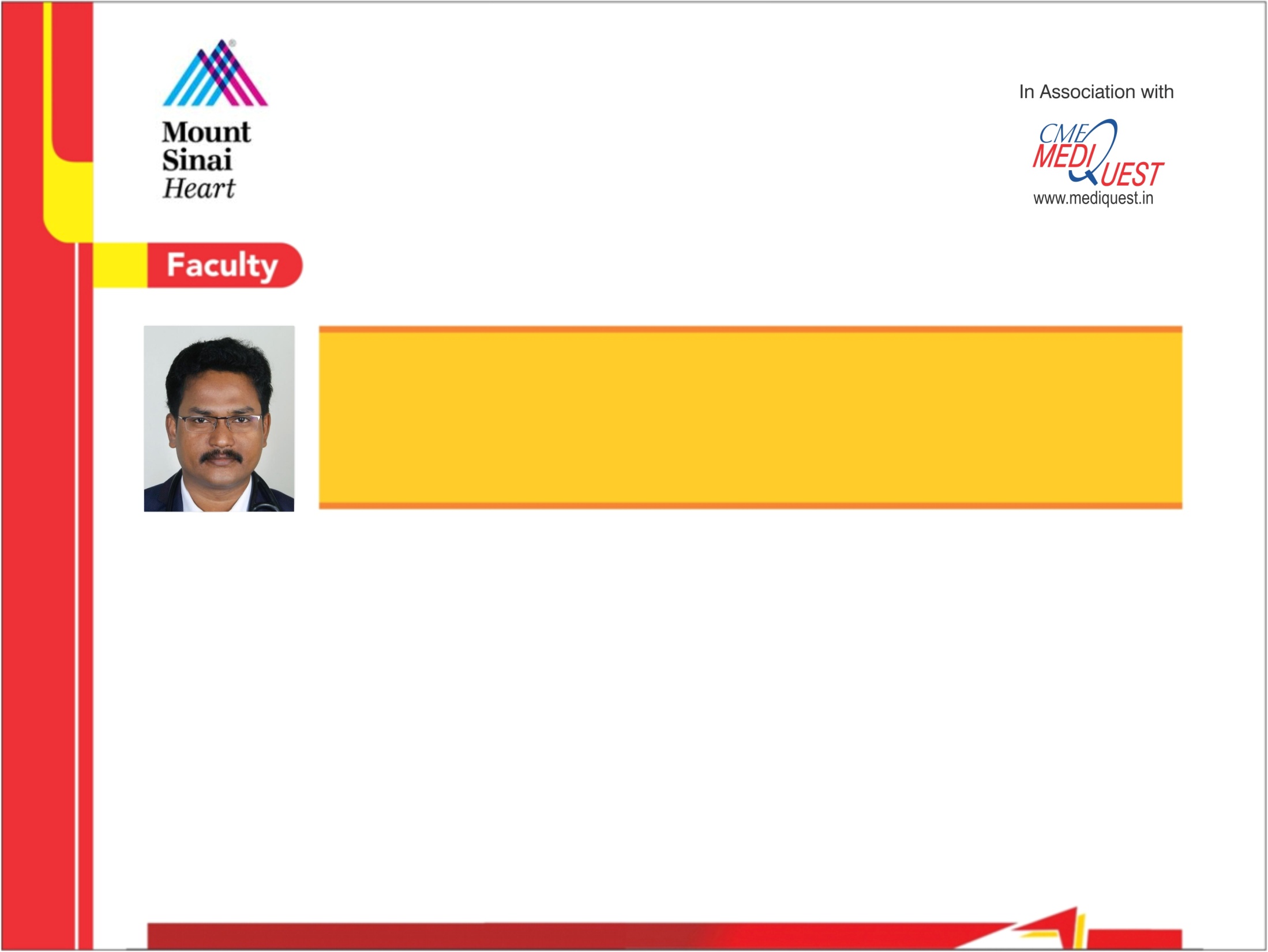 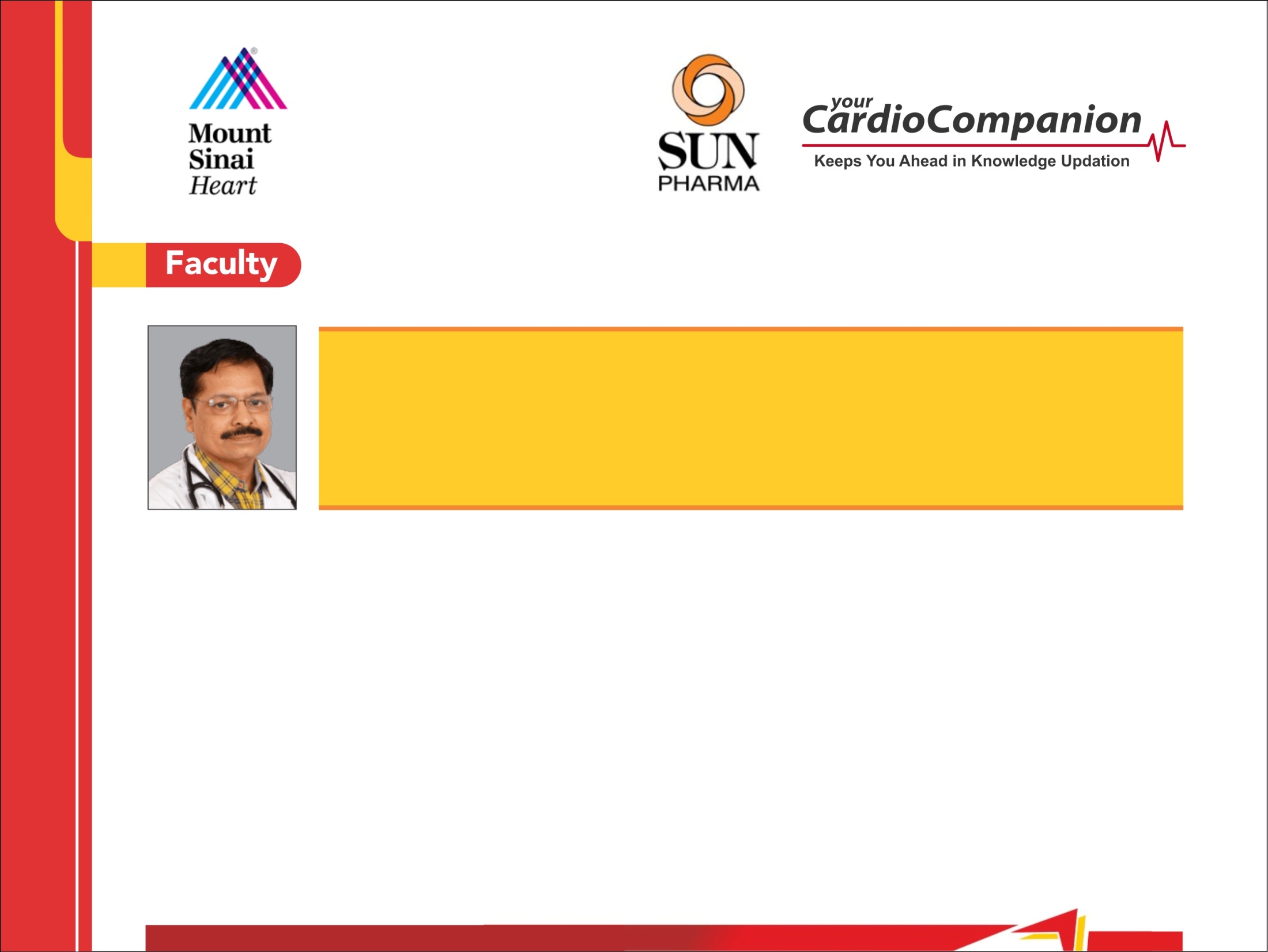 CORRECT ONE
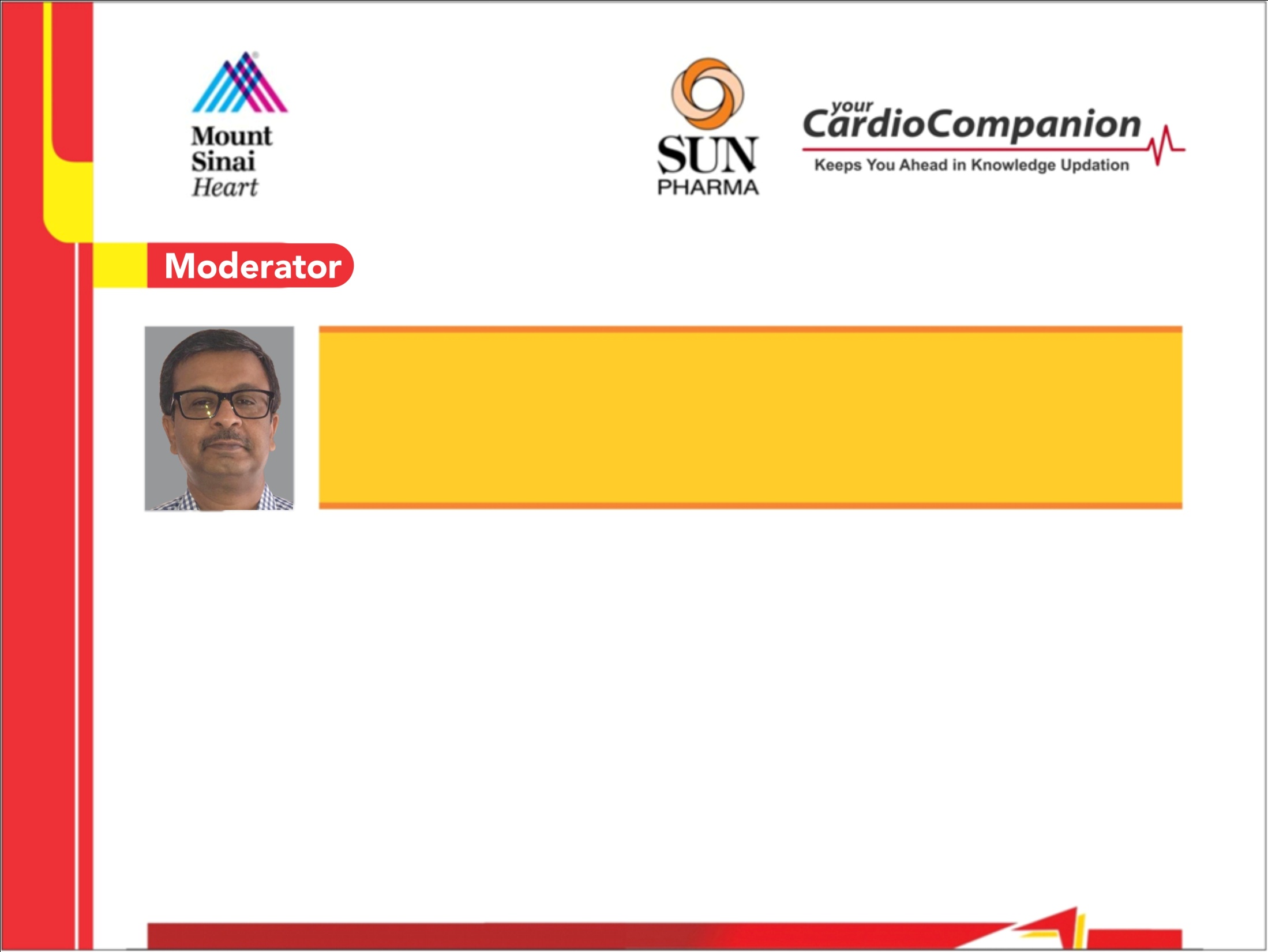 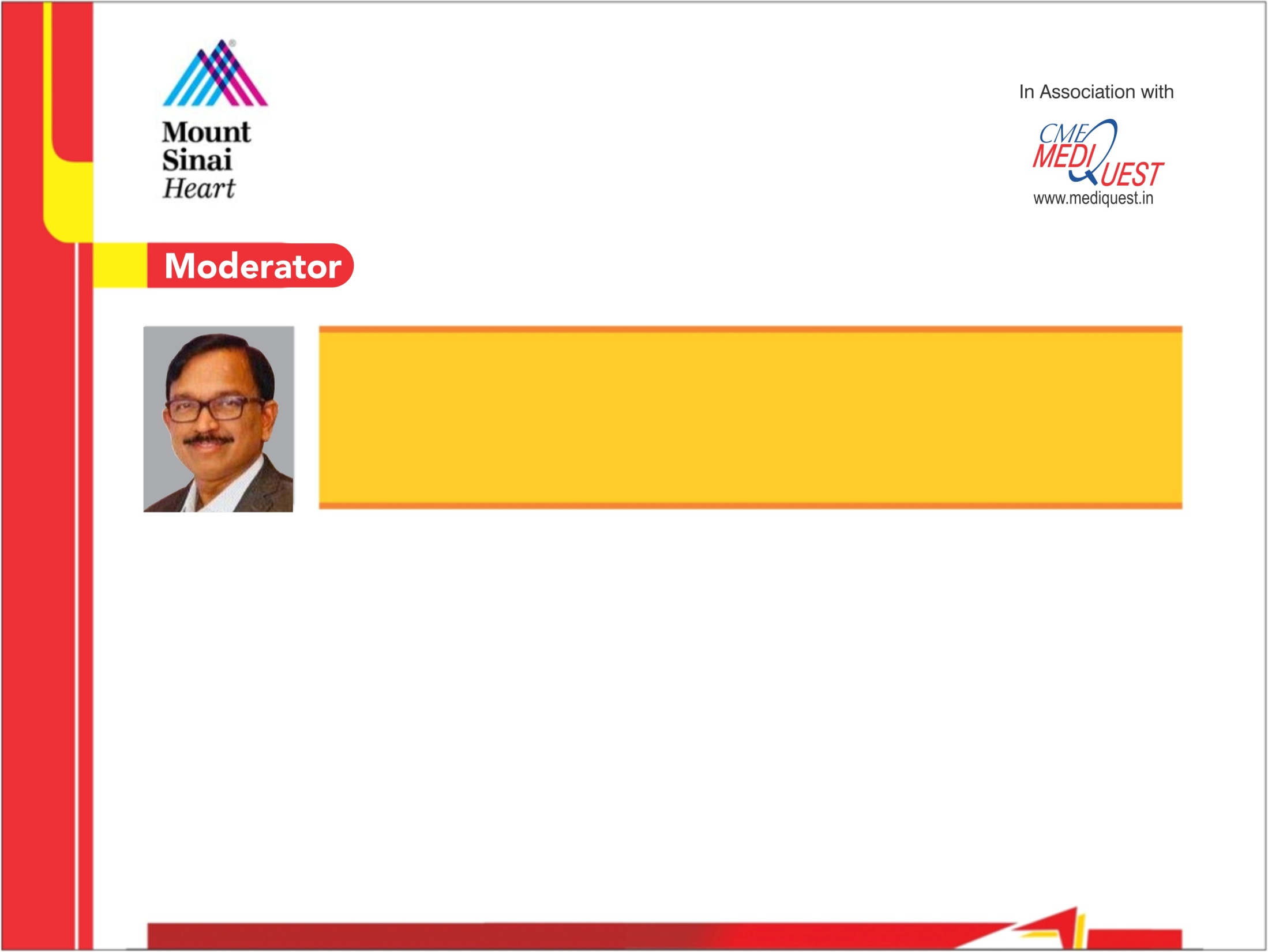 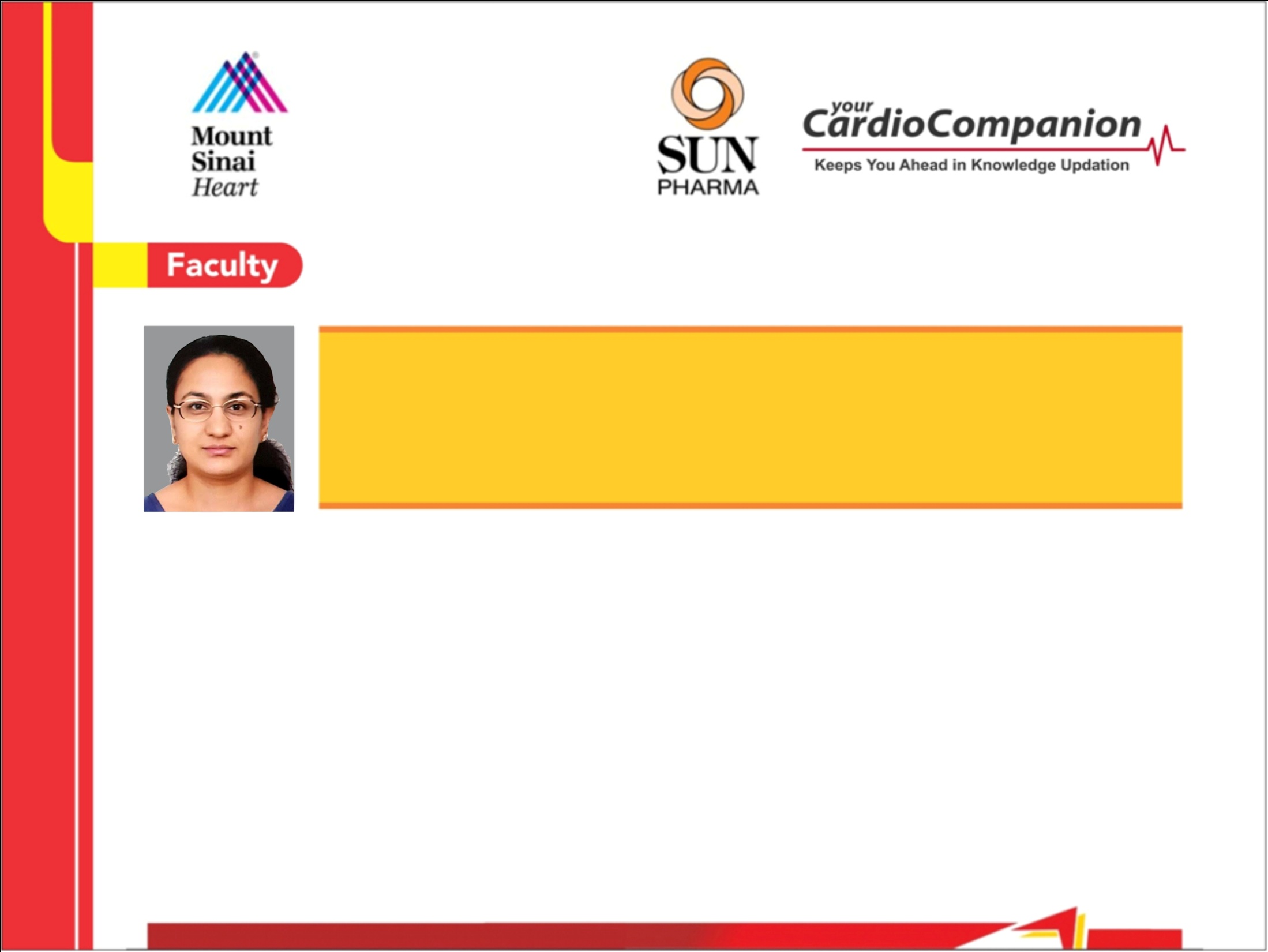 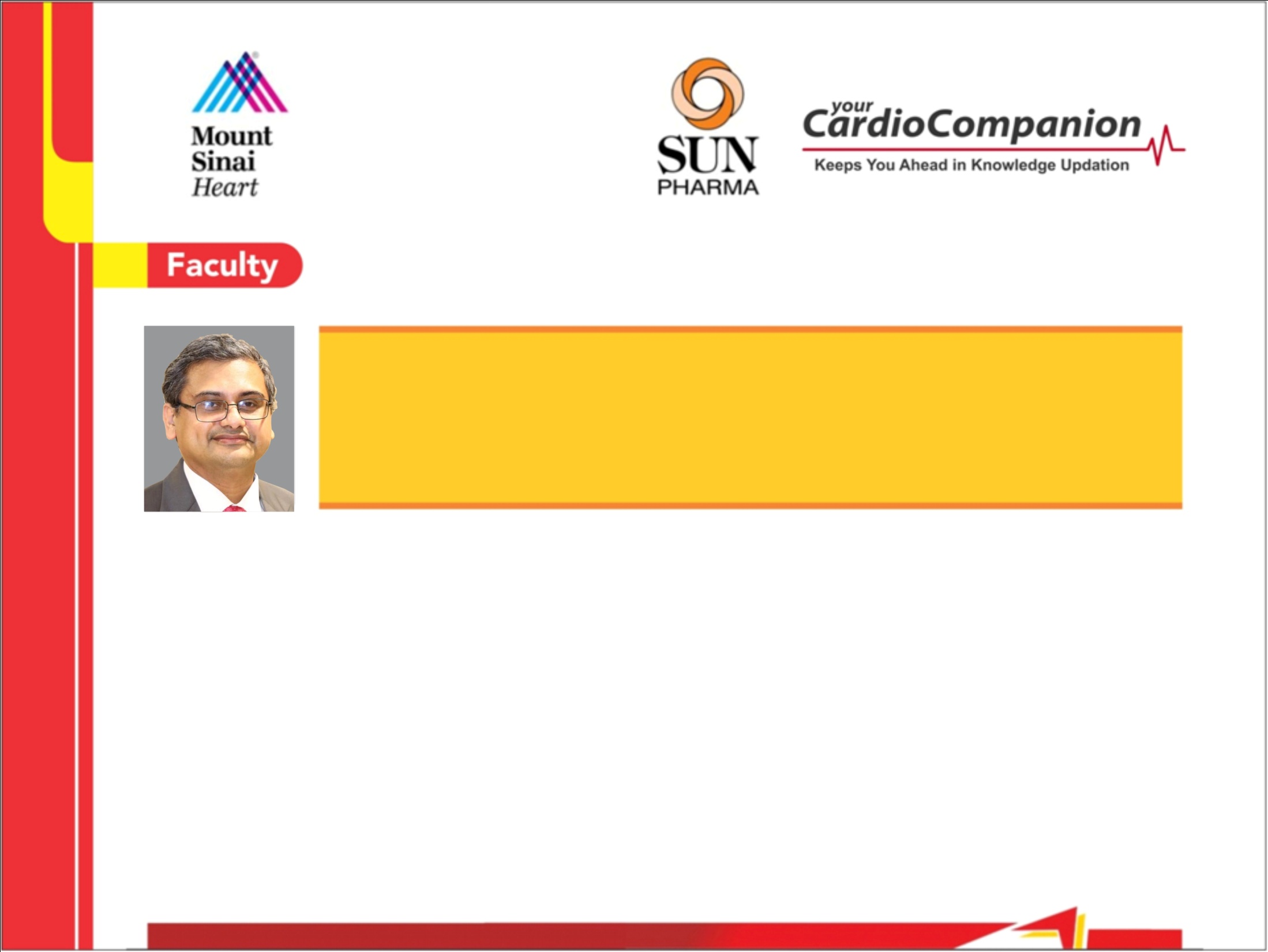 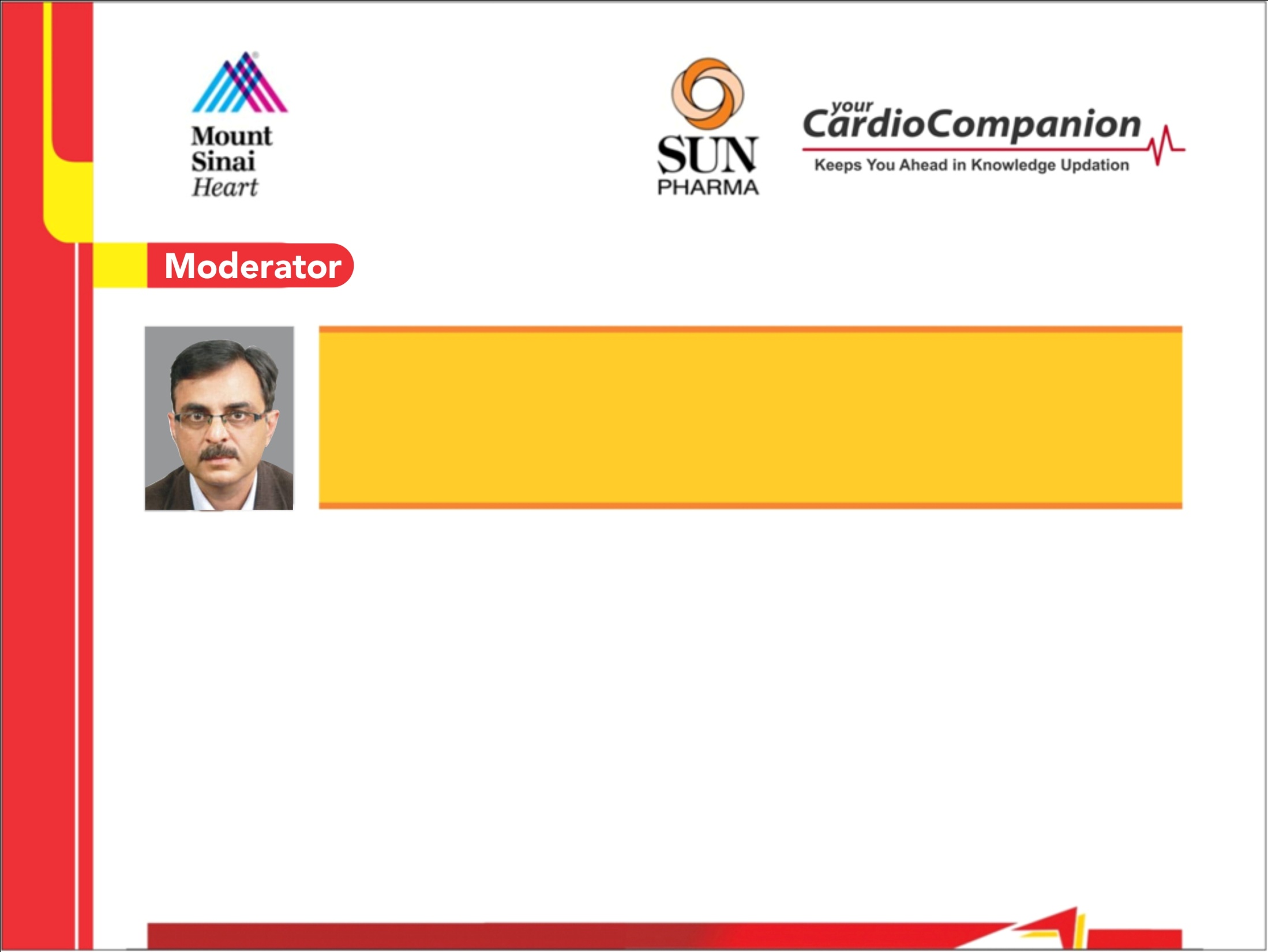 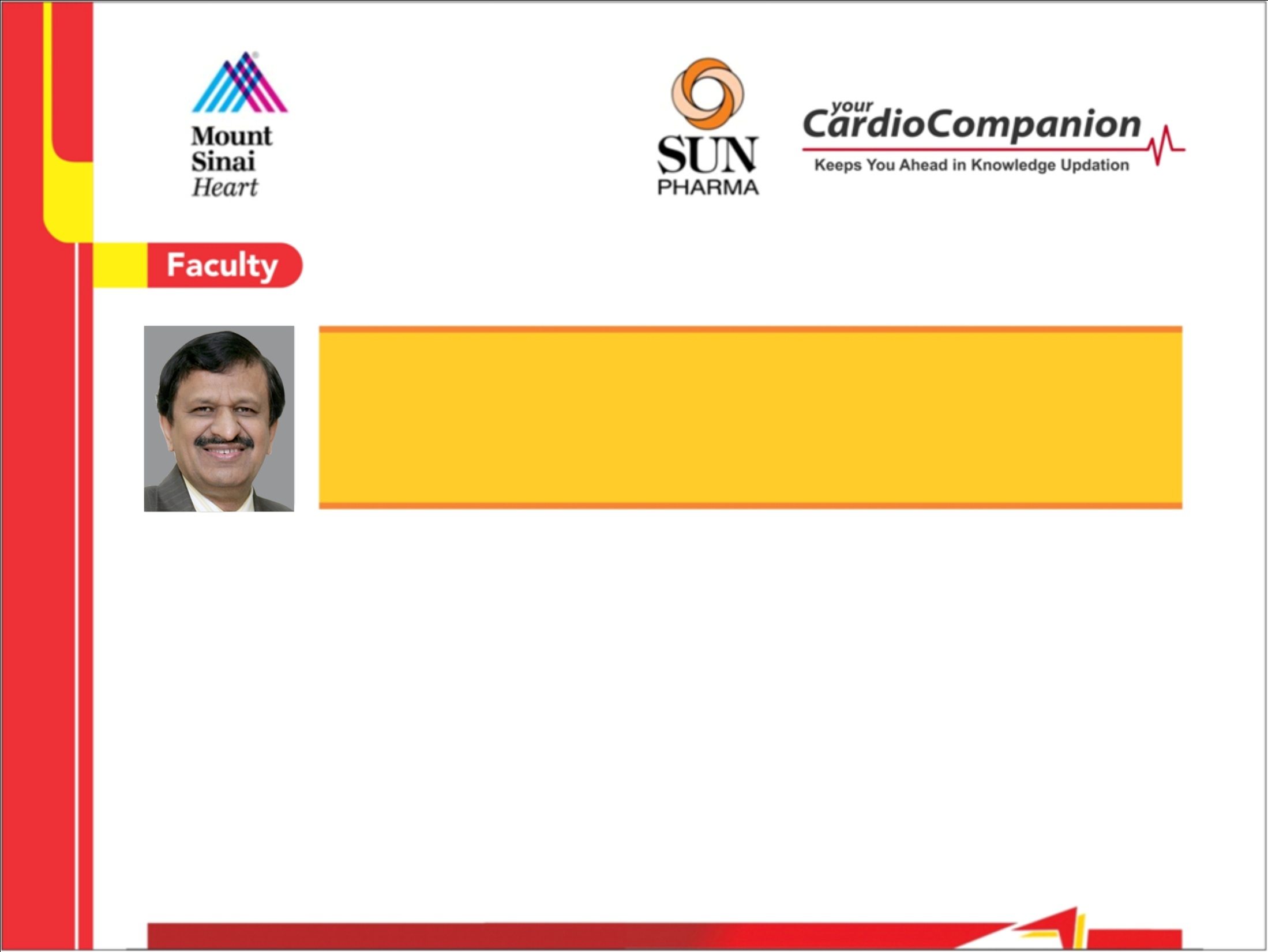 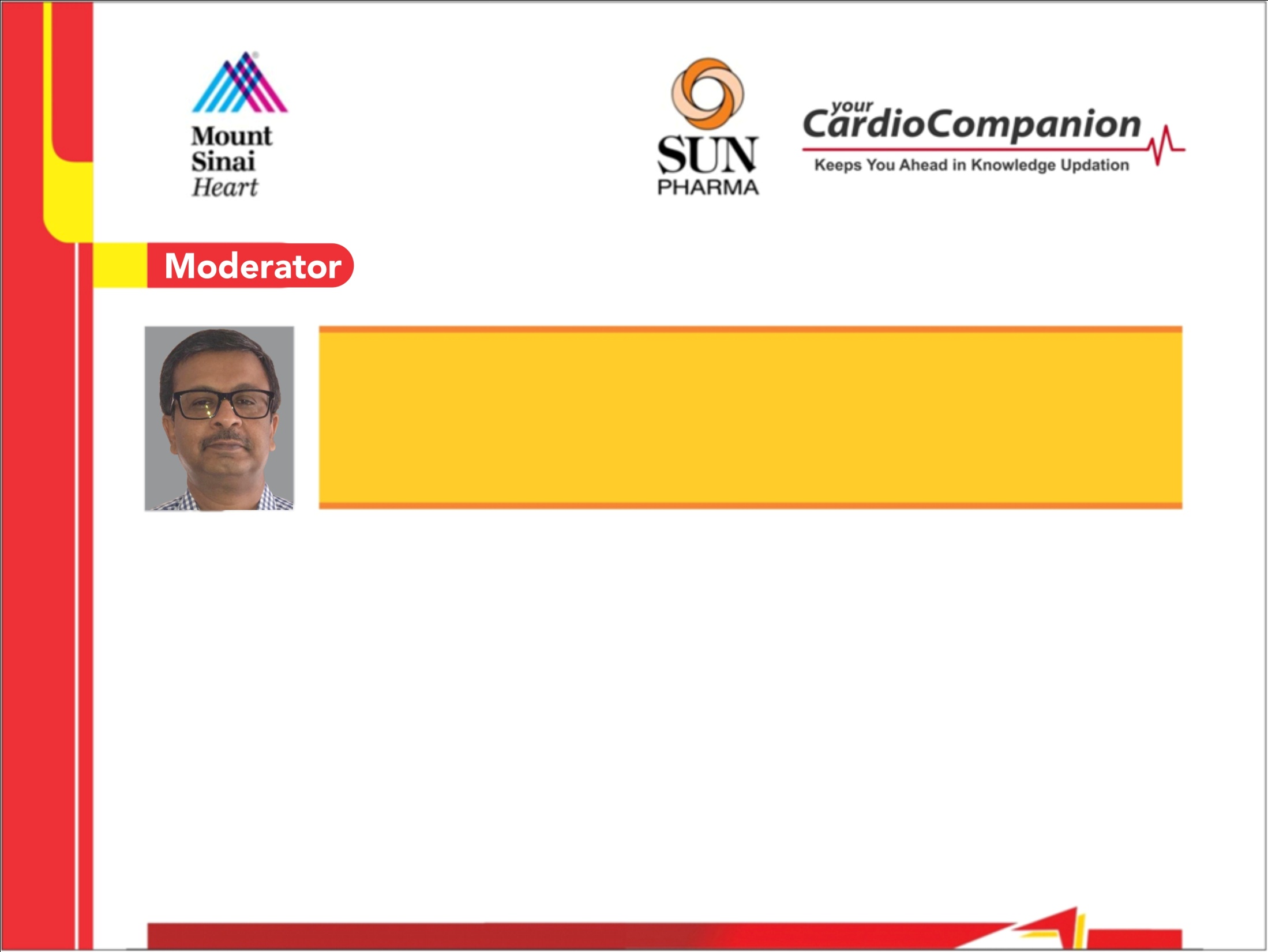 Jimmy George, MBBS, MD, DM 
Consultant Interventional Cardiologist 
Lisie Heart Institute, Lisie Hospital 
Kochi, Kerala
Jabir Abdullakutty, MD, DM, FRCP, FACC, FESC, FSCAI 
Senior Consultant Cardiologist
Director, Academic Affairs and Clinical Research
Lisie Hospital, Kochi, Kerala
K. M. K. Reddy, MD, DM, FACC, FCSI, FESC
Prof. of Cardiology
HOD, Osmania Medical College, ICD 
Senior Consultant Cardiologist, Apollo Hospitals, Hyderabad
Karunakar Rapolu, MD, DM (Cardiology) 
Consultant Cardiologist
Apollo Hospitals,
Hyderabad
Dr. Rapolu is Consultant Cardiologist at Apollo hospitals, Hyderabad. He completed his graduation and post-graduation studies followed by DM in Cardiology from Osmania Medical College. He is a member of Medical Council of India (MCI) and Cardiological Society of India (CSI). He has special interest in Complex Coronary Interventions, Peripheral Interventions & Device Closures. He is actively involved in research and publication and have papers published in renowned journals.
Dr. Jimmy George is Consultant Interventional Cardiologist at Lisie Heart Institute, Lisie Hospital. He is Treasurer & Organising Secretary of Cardiovascular Research Society,   Present Executive Committee Member of CSI Kerala, ICCK  Interventional Cardiology Council Kerala, Society of Coronary Imaging & Physiology-India,  Cochin Cardiology Forum and Lisie Research Executive Committee member 2022. He is International Faculty in 2022 TCT - AsiaPacific Seoul.
Dr. Reddy is Senior Professor of Cardiology & HOD at Osmania Medical College, Hyderabad. He is also a Senior Consultant, Cardiology & Interventional Cardiology at Apollo hospitals, Hyderabad. He completed his graduation and post-graduation studies from SV Medical College,Tirupati followed by DM (Cardiology) from Andhra Medical College, Visakhapatnam. He was the President of Cardiological Society of India, Telangana Chapter, 2020-2022. He has more than 50 publications in various international and national journals. He is Principal Investigator (PI) in a Global Clinical Trial SELECT , ZEUS and  many other national clinical trials.
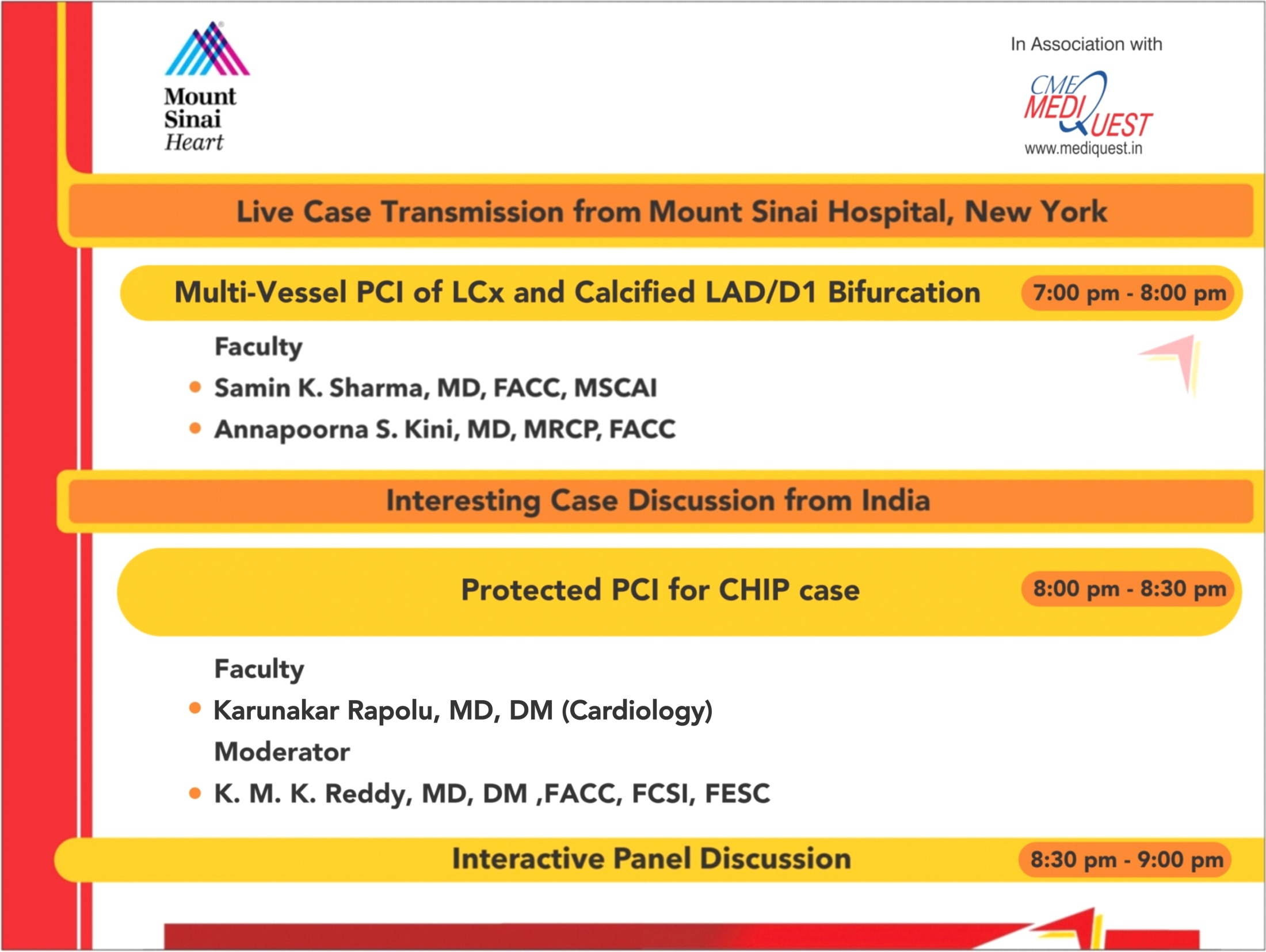 Live Case #22
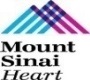 Patient Demographics
 79 yrs, M
Present Clinical Presentation
Presented with NSTEMI and + high risk MPI for MV ischemia May 2022. Also noted in HFrEF.
CAD Risk Factors
 Controlled hypertension
 Controlled hyperlipidemia
 Controlled NIDDM
 H/o CVA with no residuals
Clinical Variables
No prior cardiac medical history with no medical checkups. Echo revealed EF 30% with mod MR.
Medications
Aspirin, Clopidogrel, Metoprolol, Furosemide, Temisartan, Amlodipine, Atorvastatin, Glucophage, Sitaglaptin
Cath: Cardiac cath on June 9th 2022 revealed extensive diffuse 3 V CAD: 70-80% calcific mid LAD/D1 bifurcation, subtotal thrombotic LCx-OM1, 80% calcific RCA-RPDA & AV cont bifurcation, LVEF 28% and Syntax score 33. Pt underwent HFrEF GDMT optimization and referred for CABG, which was declined after heart team discussion.
Plan: Now planned for multivessel PCI of LCx and rotational atherectomy with multiple DES of LAD/D1 bifurcation and Impella LV support.
Assessment and Predicting Patient Risk
Recommendation for the Heart Team
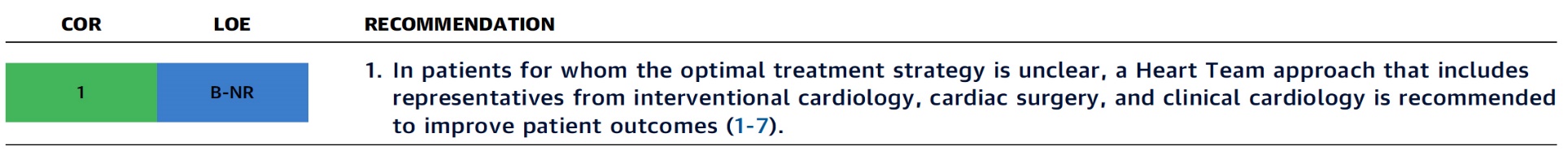 Recommendation to Predicting Patient Risk of Death with CABG: STS Risk
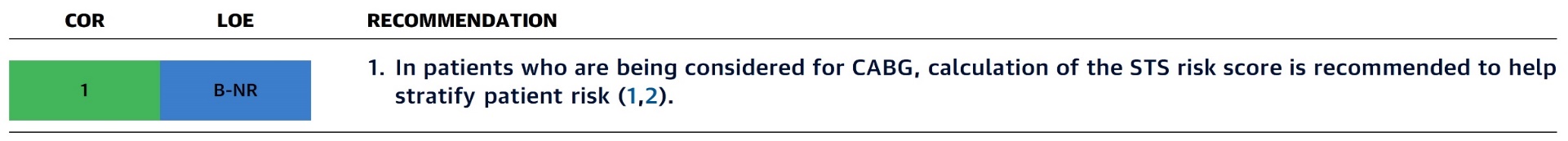 Recommendation for Defining Coronary Artery Lesion Complexity: SYNTAX Score
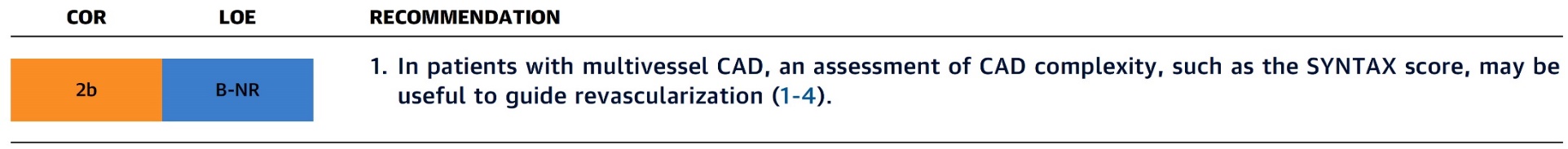 Assessment of Risk Factors Not Qualified in the STS Score
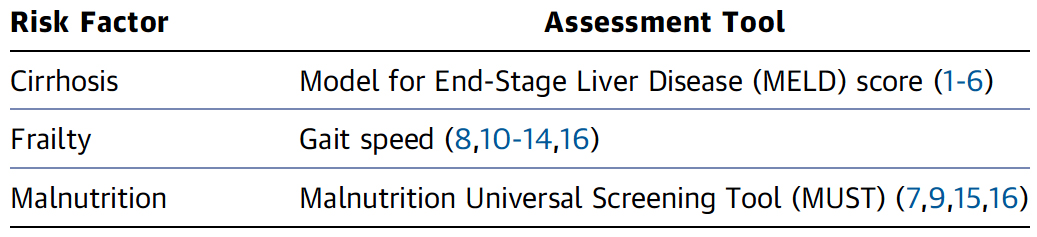 Syntax score 33; STS score 3.1
Lawton et al., J Am Coll Cardiol  2022:79;e21-129
Use of Coronary Physiology to Guide Revascularization with PCI
Recommendations for the Use of Coronary Physiology to Guide Revascularization
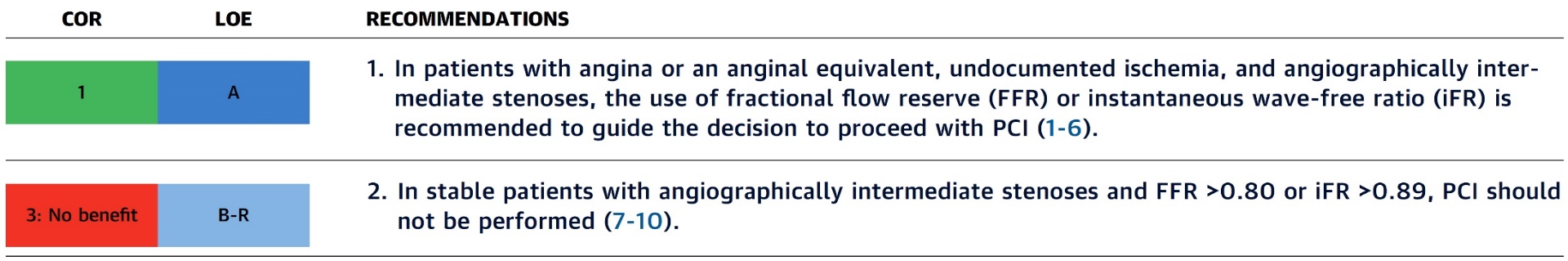 Recommendations for Intravascular Ultrasound to Assess Lesion Severity
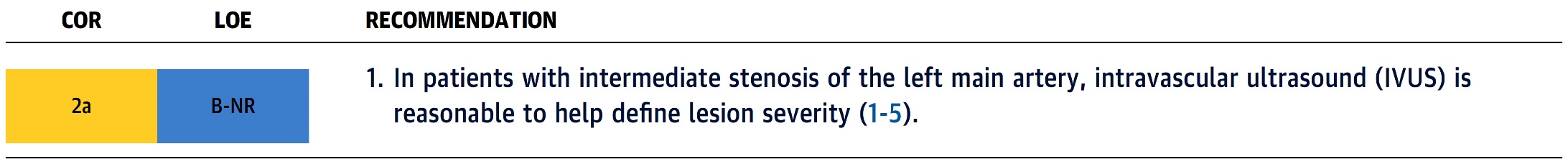 Lawton et al., J Am Coll Cardiol  2022:79;e21-129
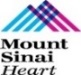 AUC 2017: Left Main + 2/3 V CAD
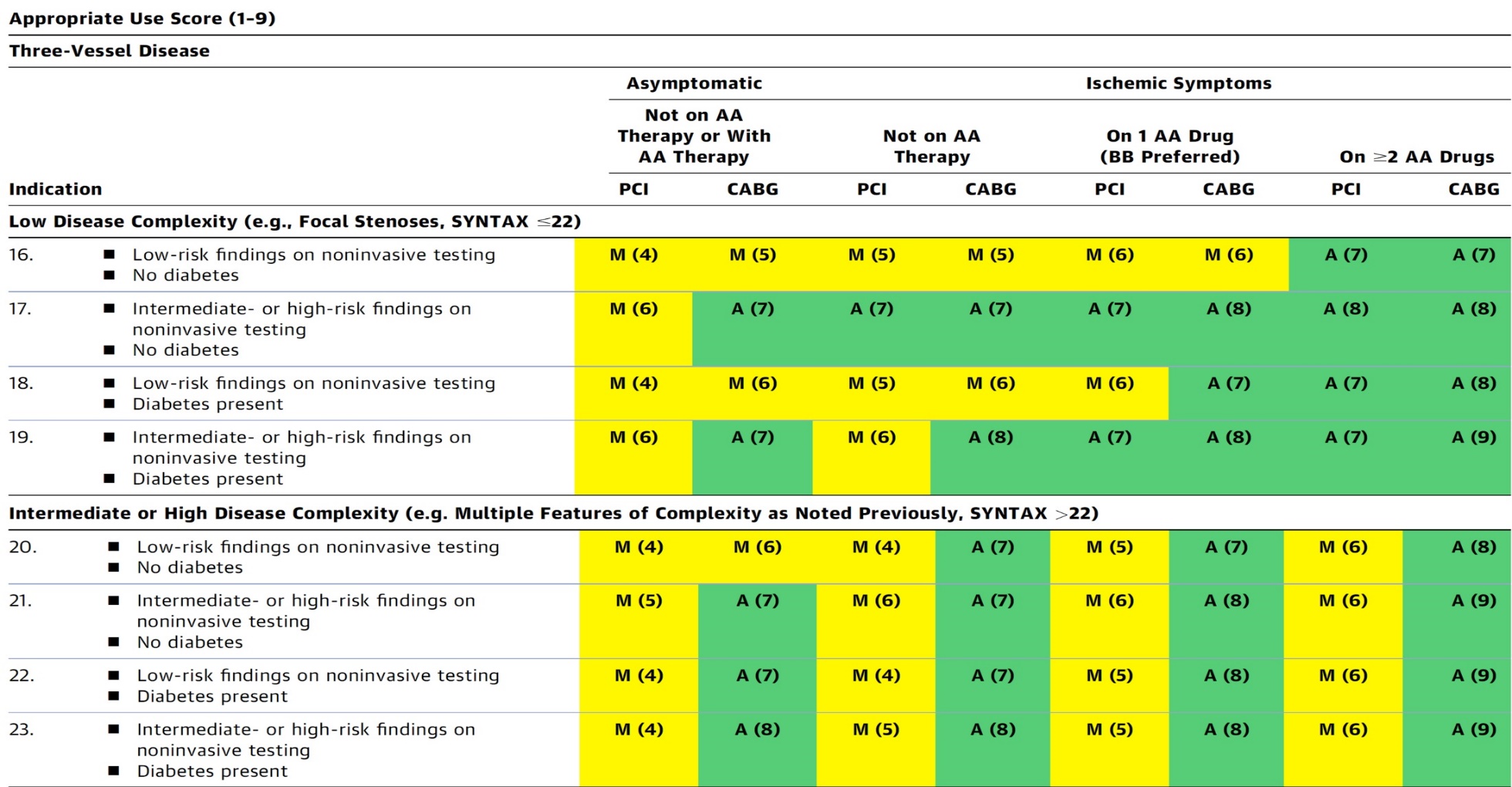 Patel et al., J Am Coll Cardiol 2017;69:2212
Revascularization to Improve Survival in SIHD Compared to Medical Therapy
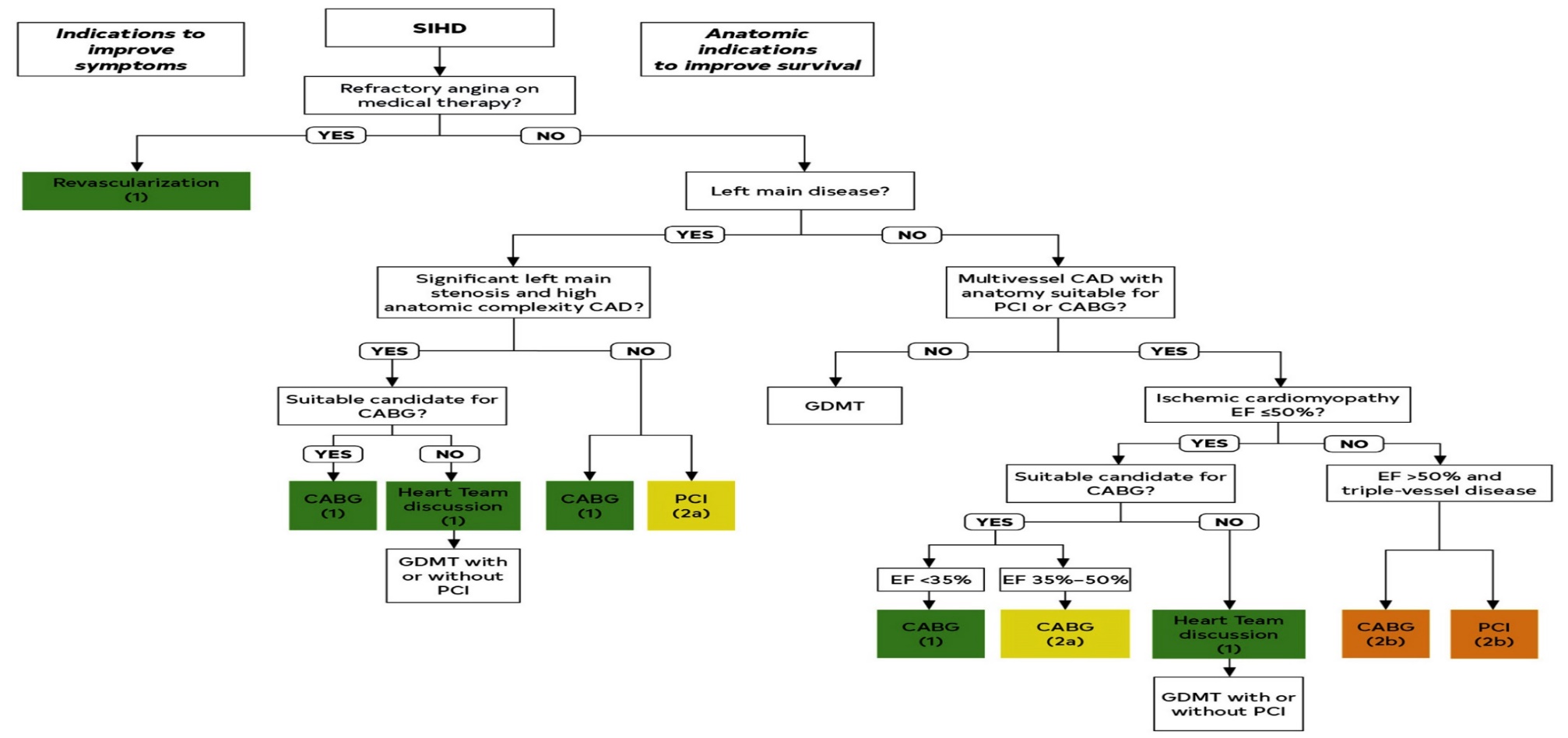 Lawton et al., J Am Coll Cardiol  2022:79;e21-129
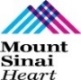 Percutaneous LV Assist Devices
PTVA:
TandemHeart
IMPELLA:
Recovers 2.5/CP
IABP
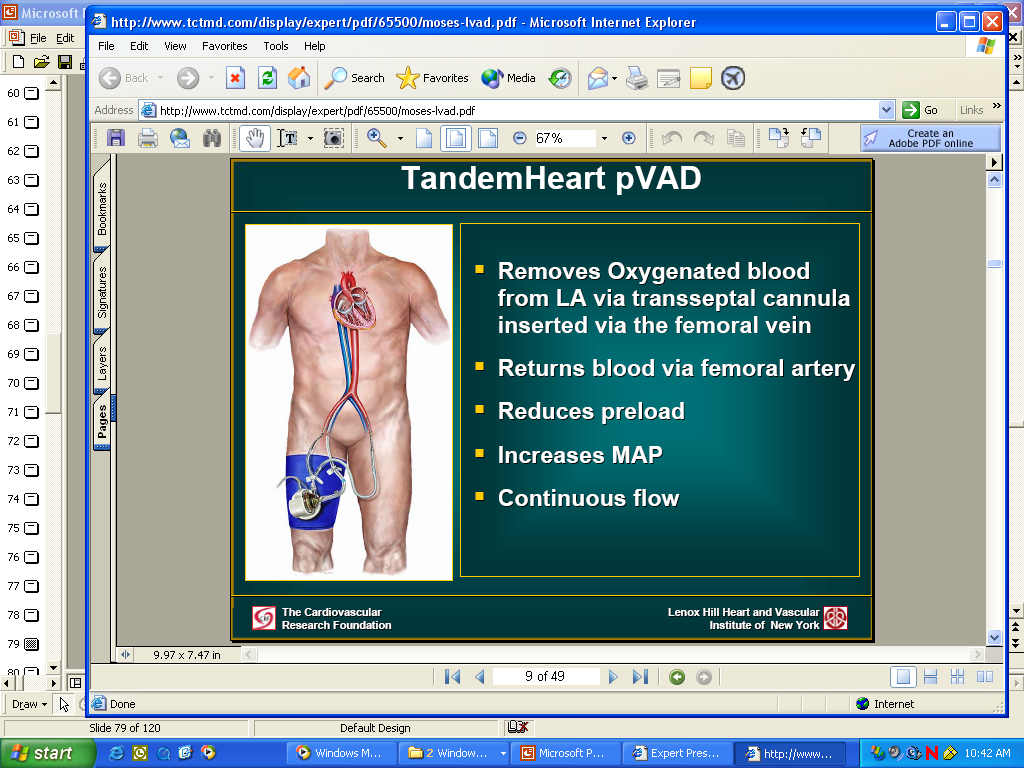 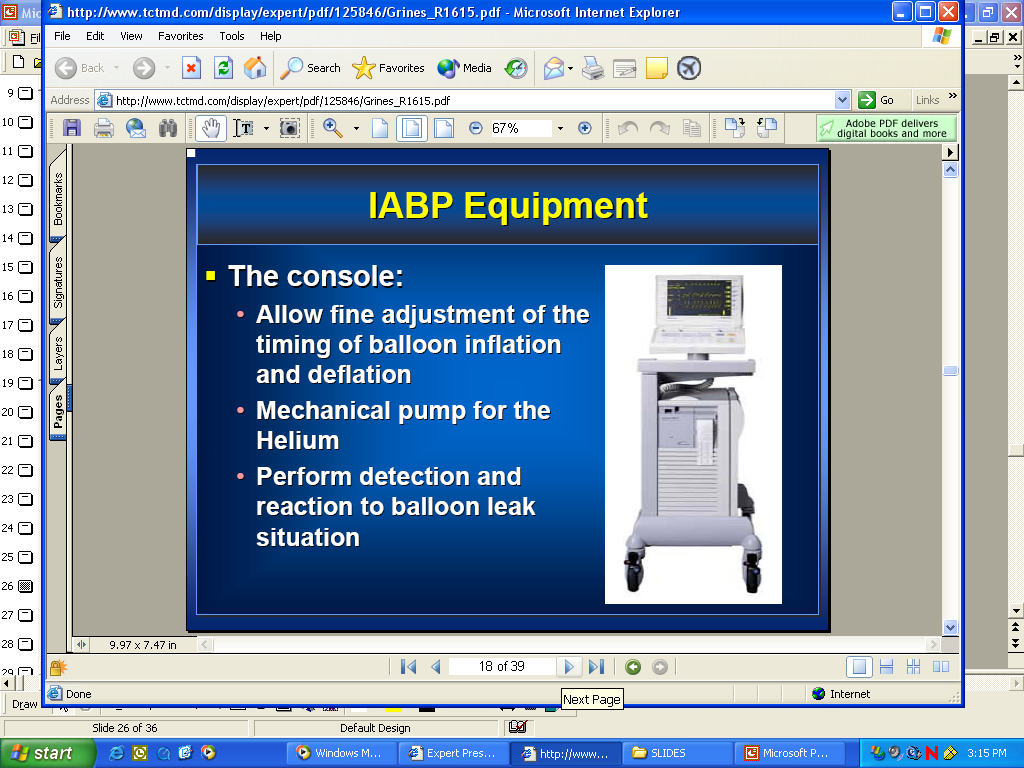 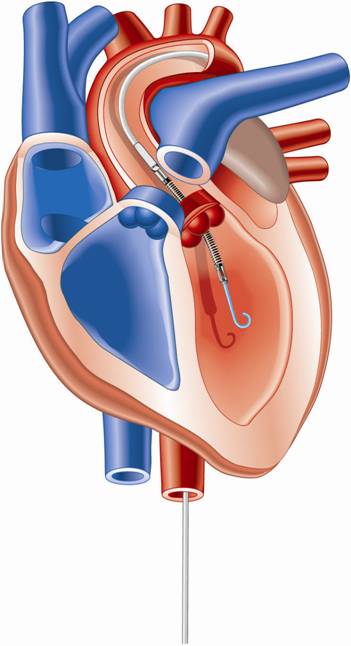 Simple PCI
Complex PCI
None 
?IABP/?Impella
No support
LV Support during High-risk PCI:
LVEF + Lesion Complexity
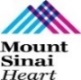 LVEF 20-40%
LVEF >40%
LVEF <20%
Simple PCI
Simple or Complex:Inoperable cases
Complex PCI: High Syntax score >32/ STS>5Extensive revascularization
None or IABP
Impella
/IABP (if Impella is CI)
Impella/PTVA
Simple PCI
Complex PCI
None 
Impella is ok
No support
LV Support during High-risk PCI:
LVEF + Lesion Complexity
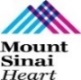 LVEF 20-40%
LVEF >40%
LVEF <20%
Simple PCI
Simple or Complex:Inoperable cases
Complex PCI: High Syntax score >32/ STS>5Extensive revascularization
None or IABP
Impella
/IABP (if Impella is CI)
Impella/PTVA
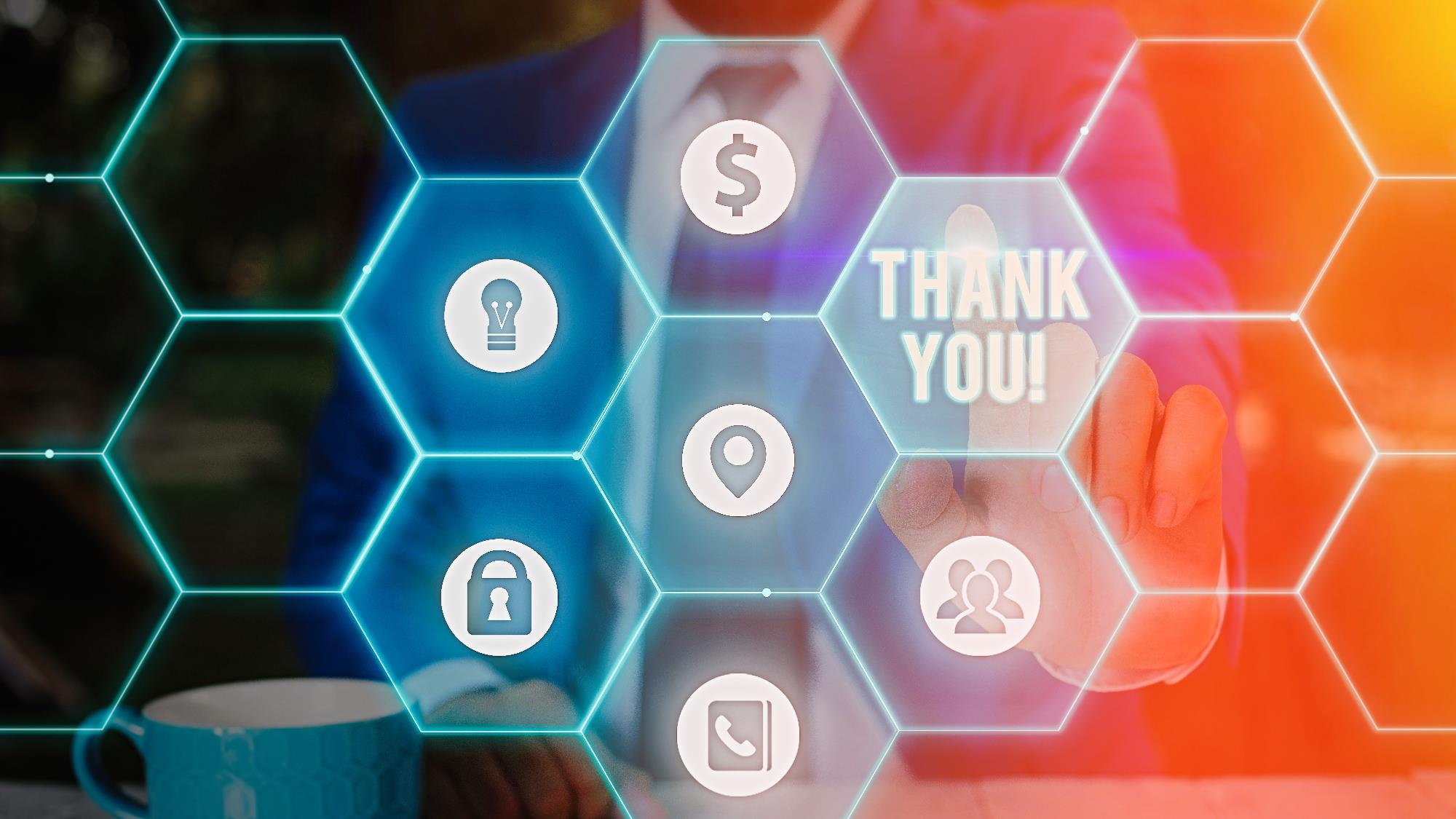 BifurcAID
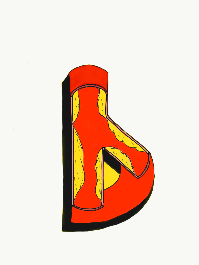 ComplicAID
TAVRcathAID
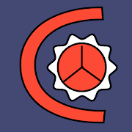 Mobile App
Coming soon…
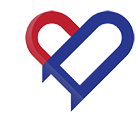 Cath Lab
Apps
GuidewireAID
BifurcAID 3D
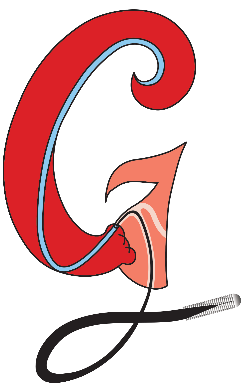 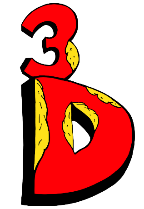 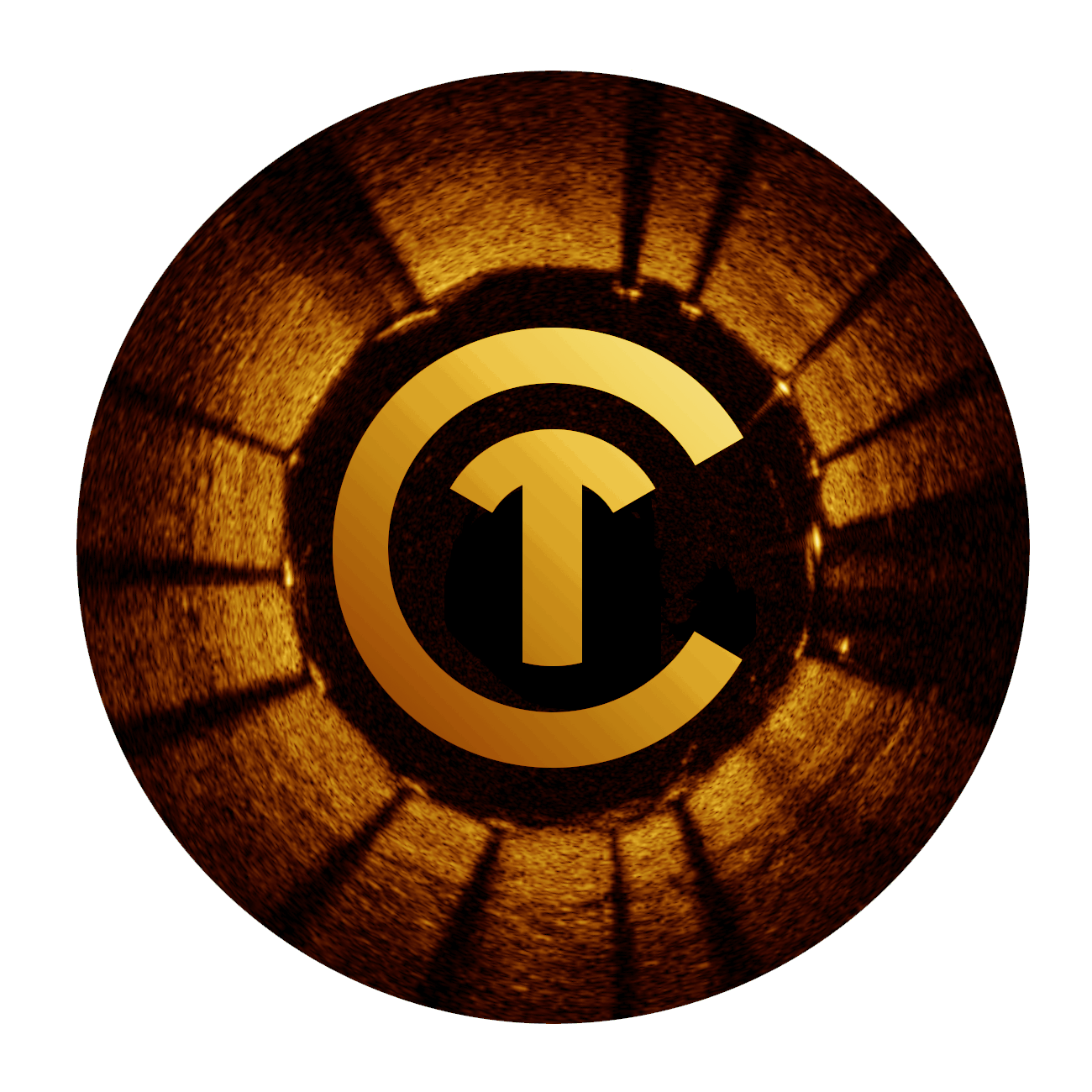 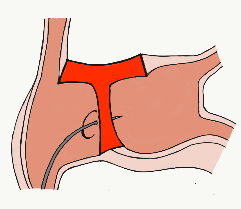 CalcificAID
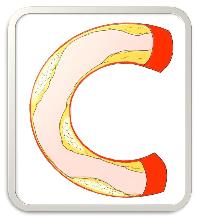 TranseptAID
OCTAID
Cath Lab Apps CardiologyApps.com
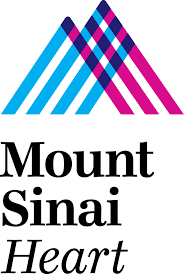 Data Updated on Jun 9 2022*
> 60,000 unique downloads and counting!
BifurcAID
OCTAID
TAVRcathAID
TranseptAID
CalcificAID
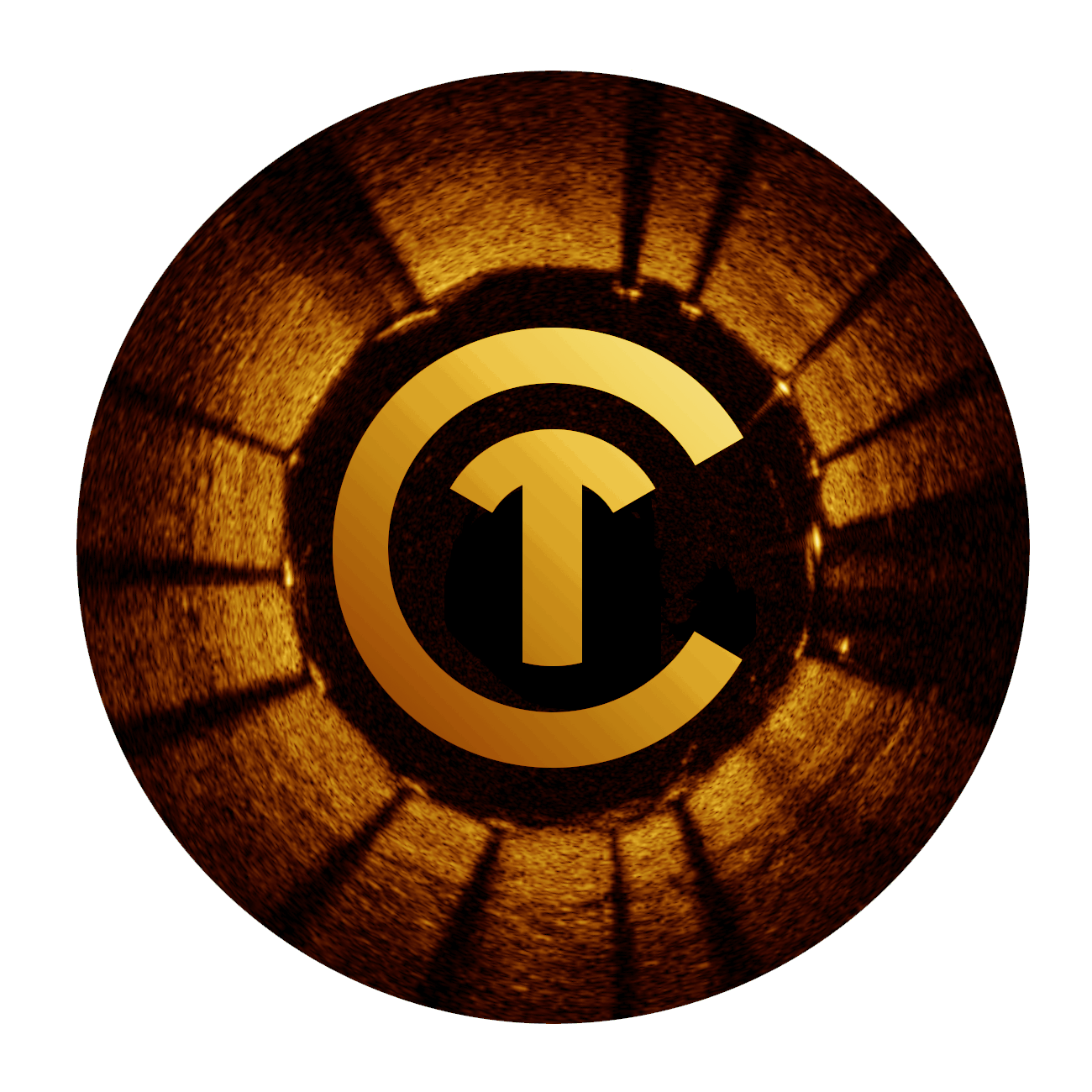 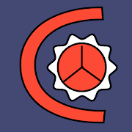 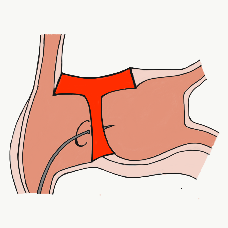 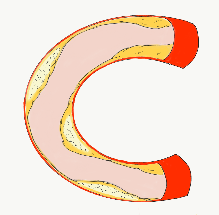 iOS ★ 5/5
12,703 downloads
Android ★ 5/5
10,536 downloads
Released sept 2017
iOS ★ 5/5
8,731 downloads
Android ★ 4.7/5
5,242 downloads
Released June 2018
iOS ★ 5/5
4,546 downloads
Android ★ 5/5
2,017 downloads
Released March 2019
iOS ★ 5/5
2,277 downloads
Android ★ 4.6/5
1,298 downloads
Released Sept 2018
iOS ★ 5/5
2,805 downloads
Android ★ 5/5
1,918 downloads
Released June 2019
ComplicAID
BifurcAID 3D
STEMIcathAID
GuidewireAID
DeviceAID
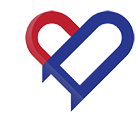 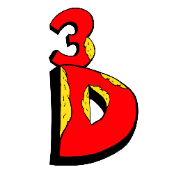 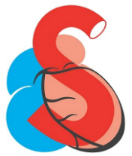 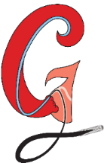 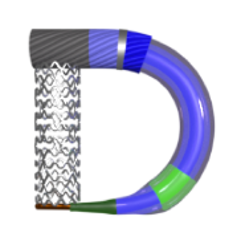 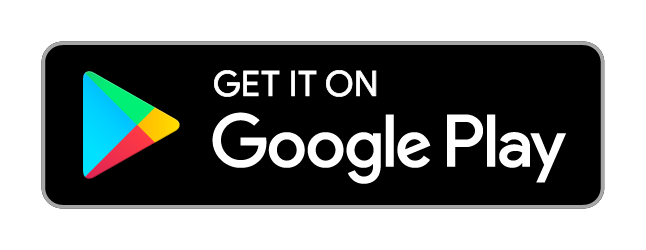 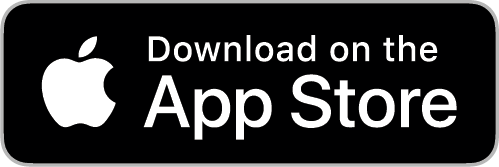 Apple ® and App Store® are registered trademarks of Apple Inc.
And 5 more in development…
iOS ★ 5/5
2,932 downloads
Android ★ 4.9/5
1,847 downloads
Released June 2021
30,248 page views
www.cardiologyapps.com/ComplicAID
Released August 2020
Clinical Care Application For Heart Attack patient transfers 555 downloads
Released Aug 2020
iOS ★ 5/5
1,678 downloads
Android ★ 5/5
1,302 downloads
Released Nov 2021
WebApp Out Now!

Mobile App is
Coming Soon
[Speaker Notes: These are the apps we have created which will provide digital algorithms for our future ambitious projects to make our cath labs smarter.]
Revascularization to Improve Survival in SIHD Compared to Medical Therapy
Recommendations for Revasc to Improve Survival in SIHD Compared with Medical Therapy
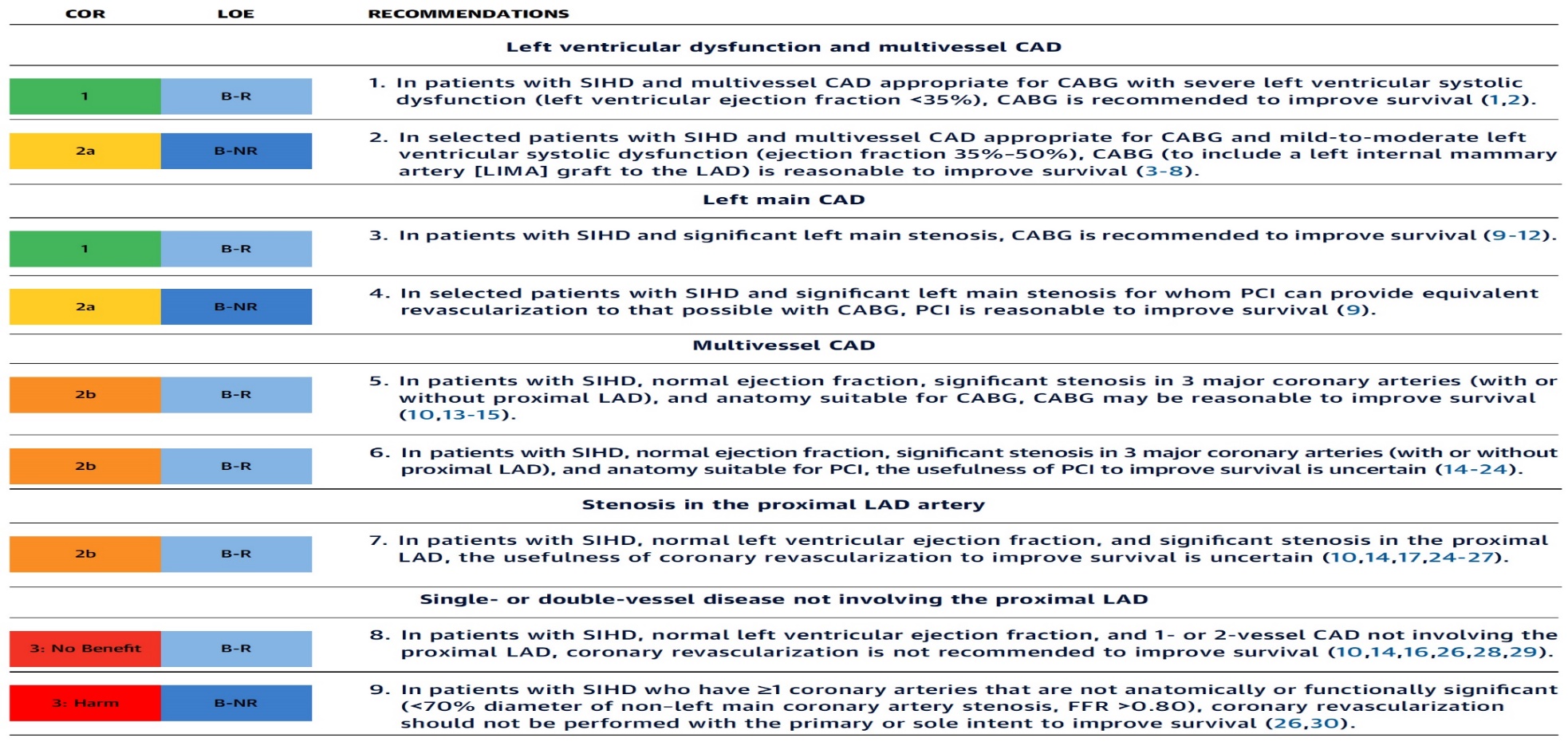 Lawton et al., J Am Coll Cardiol  2022:79;e21-129
Specific Indications for PCI
Recommendations for Radial and Femoral Approach for PCI
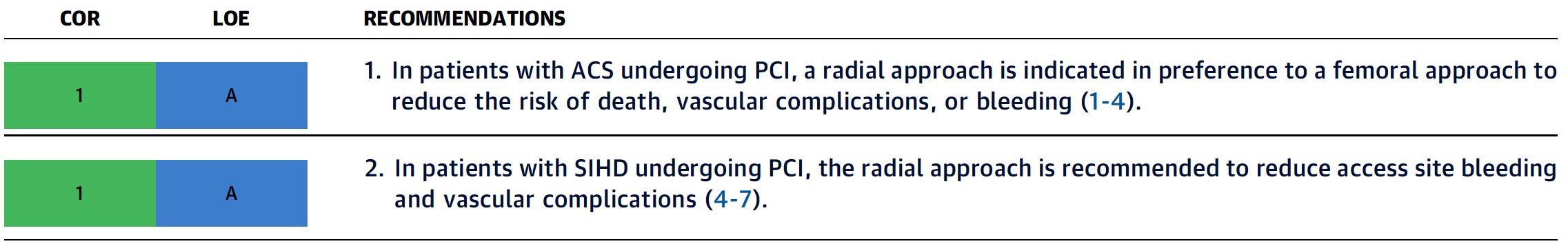 Recommendations for Use of Intravascular Imaging
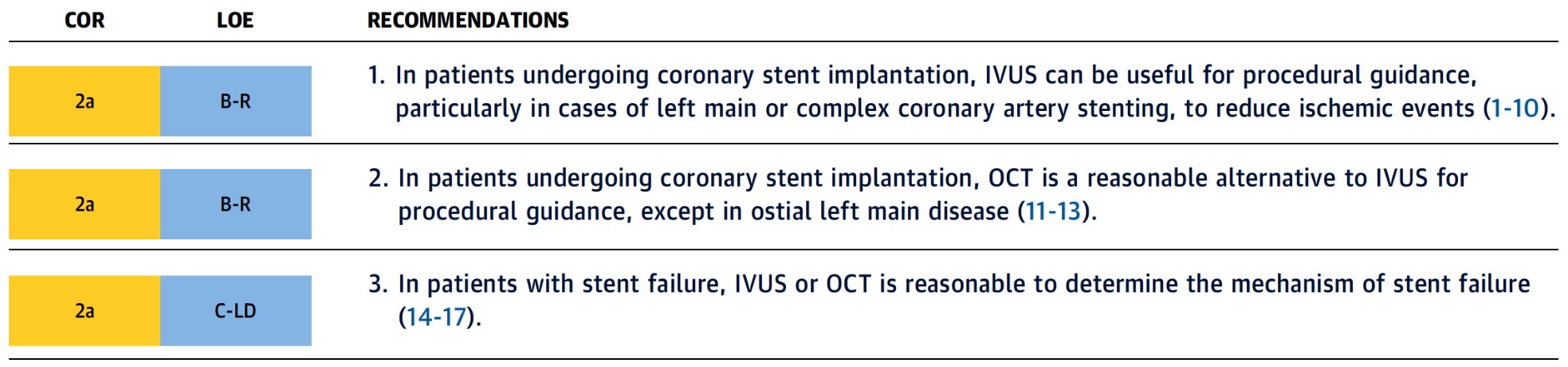 Lawton et al., J Am Coll Cardiol  2022:79;e21-129
Patients with Complex Disease & Diabetes
Recommendations for Patients with Complex Disease
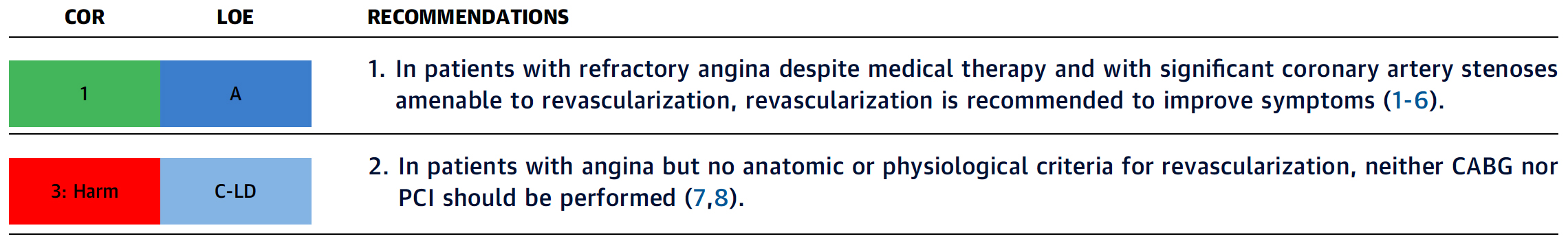 Recommendations for Patients with Diabetes
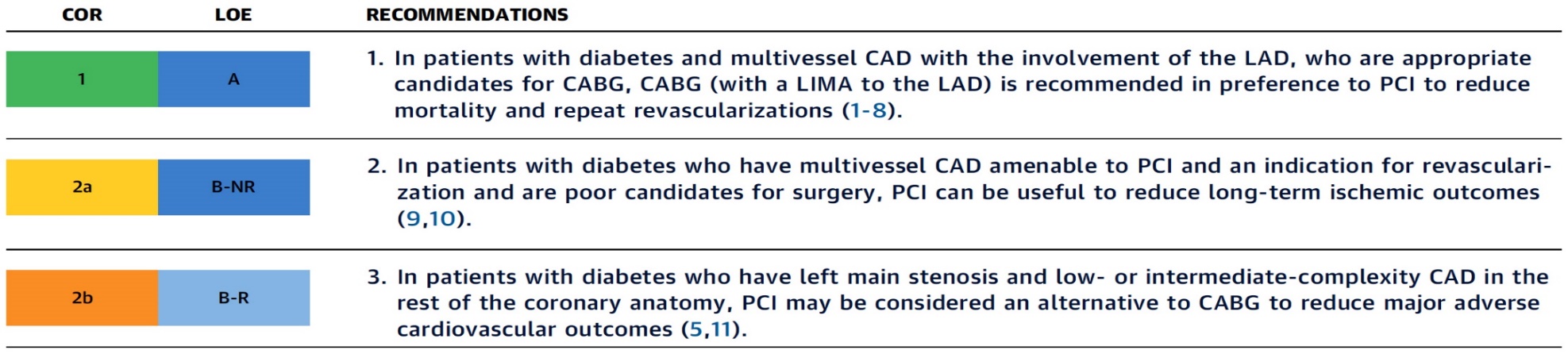 Lawton et al., J Am Coll Cardiol  2022:79;e21-129
Revascularization to Improve Survival in SIHD Compared to Medical Therapy
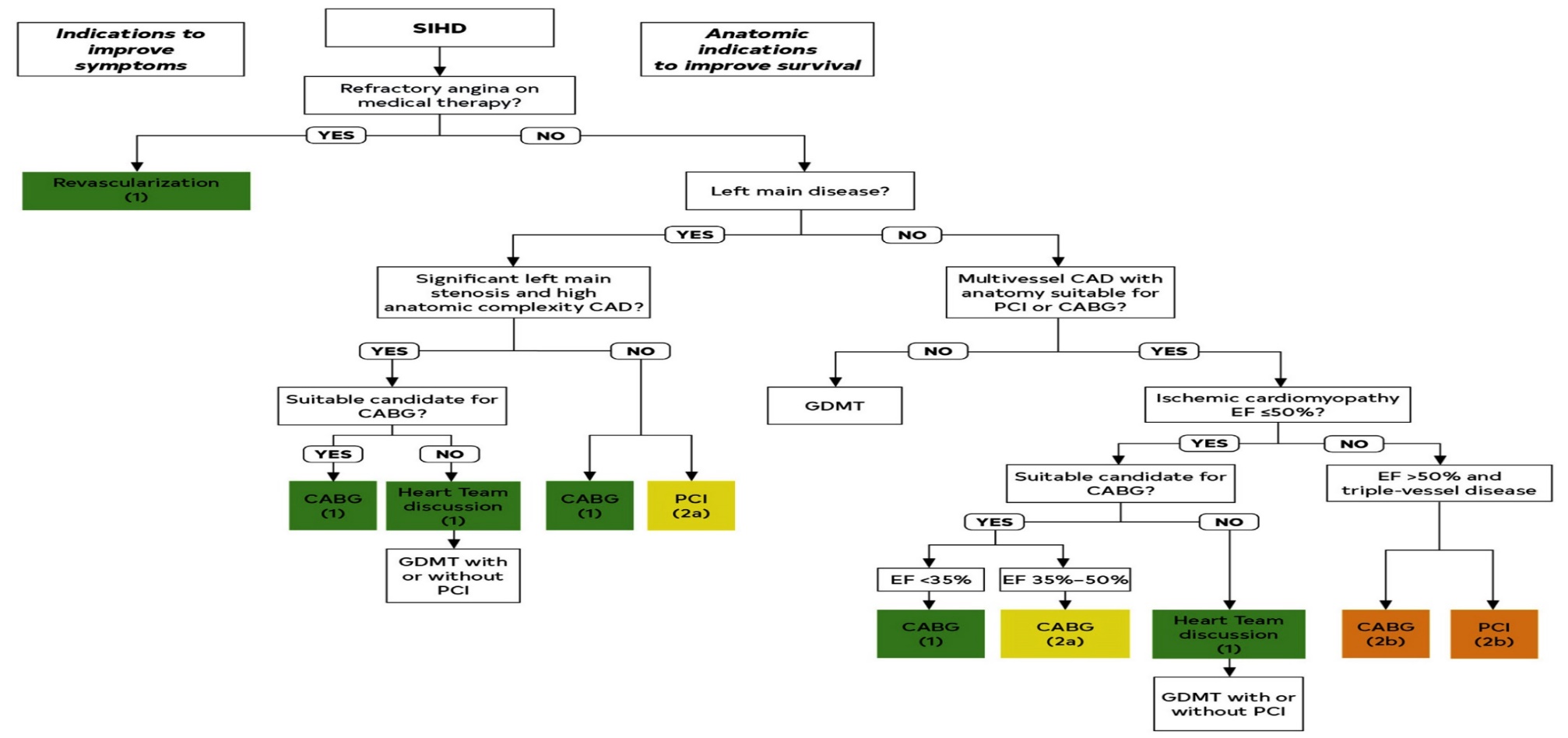 Lawton et al., J Am Coll Cardiol  2022:79;e21-129
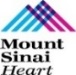 AUC 2017: Revascularization to Improve Survival 
Compared with Medical Therapy
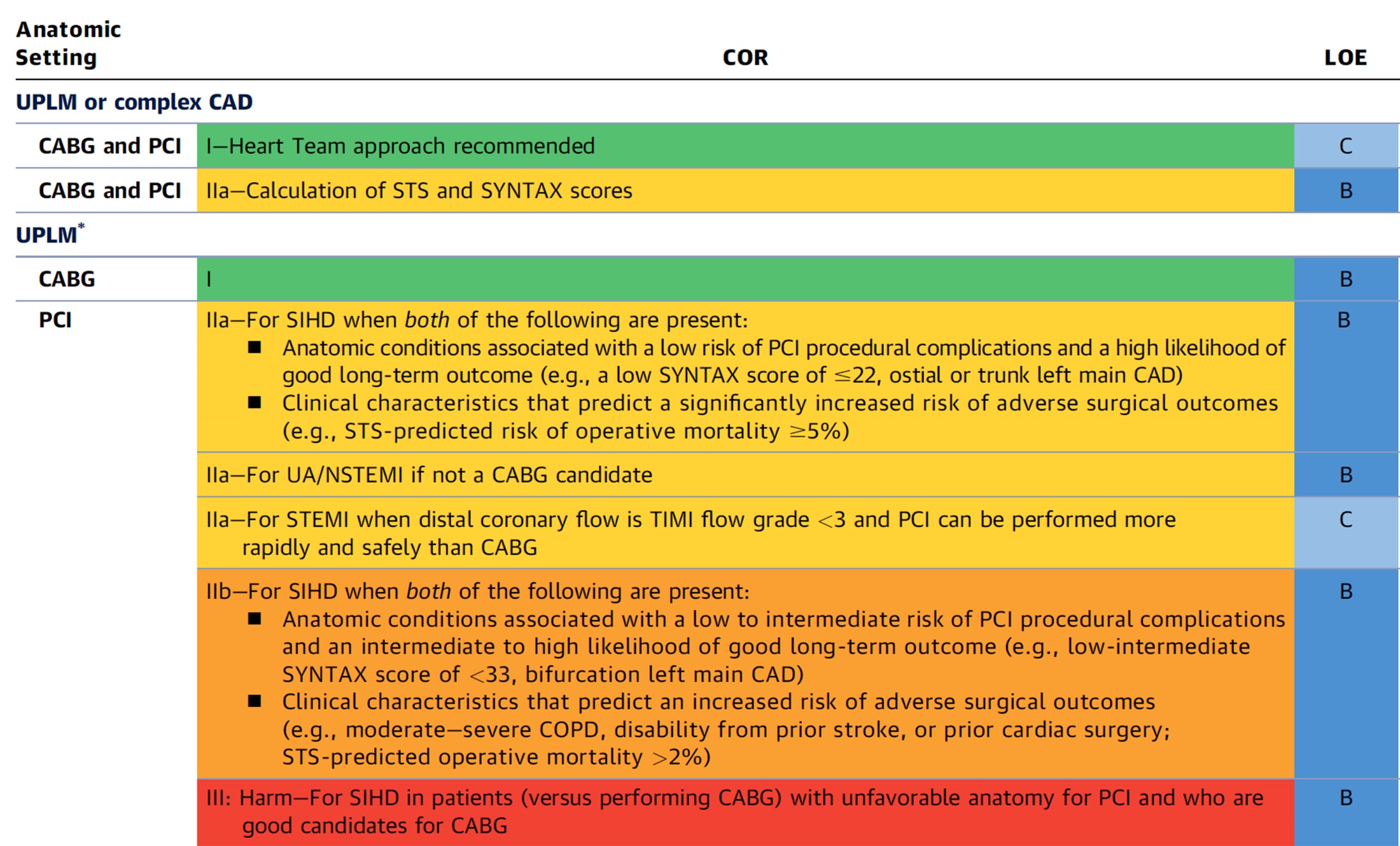 Syntax score 48; STS score 5.1
Patel et al., J Am Coll Cardiol 2017;69:2212
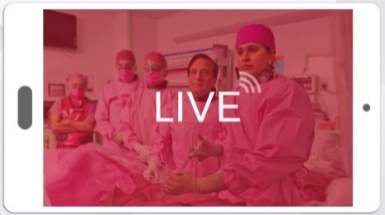 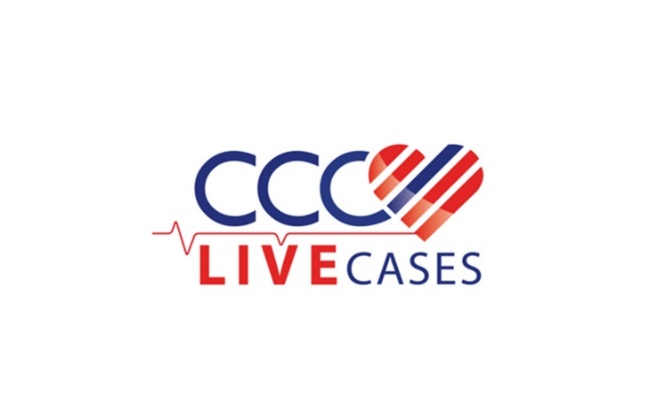 www.ccclivecases.org
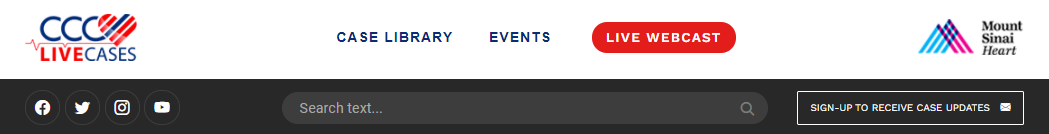 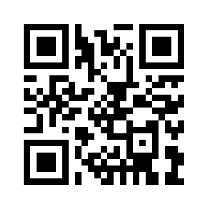 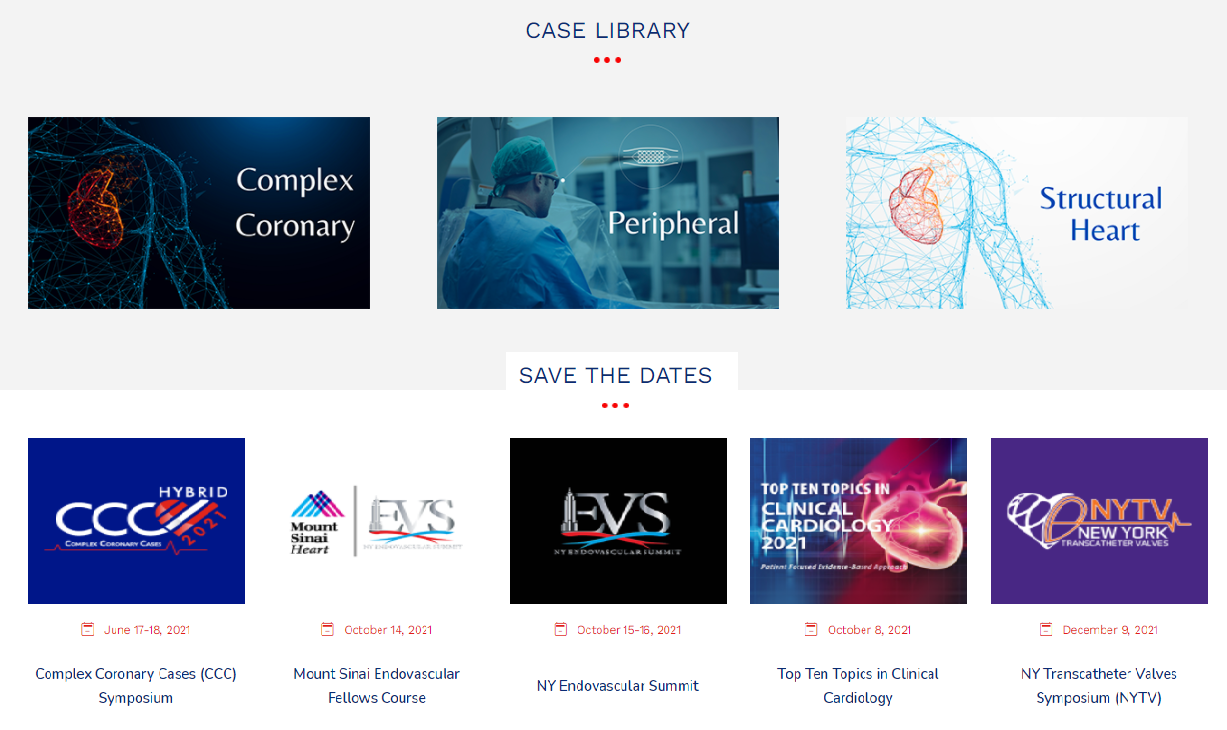 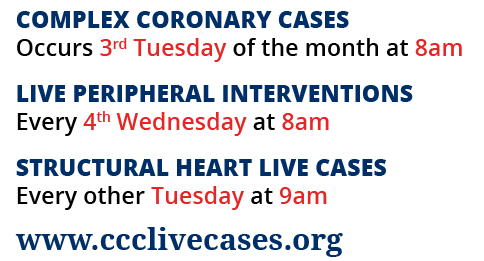 CCClivecases: Total Page Views per Month (Past 2 Years)
Number of views
Protocol for Management of Calcific Lesions
Coronary Angiography
ELCA, if no Rota/OA Wire could be crossed
≈50%
≈50%
Moderate-severe calcification
IVUS/OCT/balloon 
did not cross
IVUS/OCT assessment:

  Calcium arc 180-270° (2points)
  Calcium arc >270° (3 points)
  Calcium length >5 mm (1 point)
  Thickness >0.5 mm (1 point)
Un-crossable lesion/CTO
Angulated lesion
Tortuous lesion
Long lesion
Calcific Nodule
3-5 points
1-2 points
Lithotripsy IVL (RA/OA for Ca 360°)
- High-pressure NC balloons
- Cutting/scoring balloon
RA or OA  ?ELCA
Suboptimal result
Does not cross
NC balloon/CB
Optimal balloon expansion
Suboptimal balloon expansion
Optimal balloon expansion
Lithotripsy IVL
Stent and OCT/IVUS optimization